Thompson DR, Ski CF, Clark AM, Dalal HM, Taylor RS
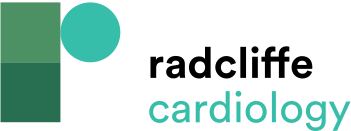 Barriers and Solutions to Merging CR and HF Services
Citation: Cardiac Failure Review 2022;8:e28.
https://doi.org/10.15420/cfr.2022.16
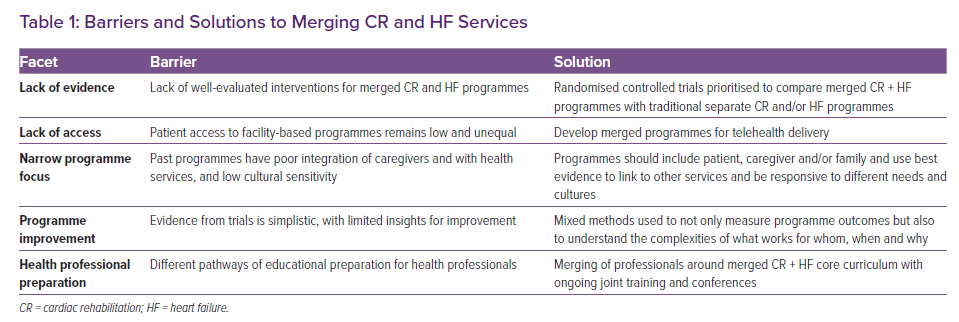